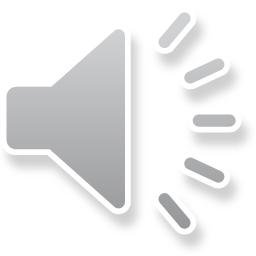 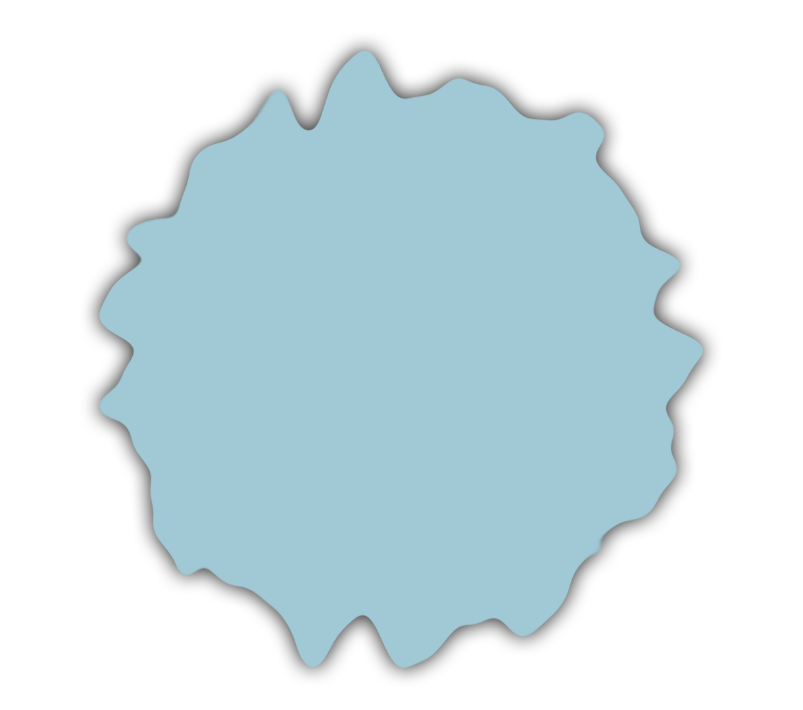 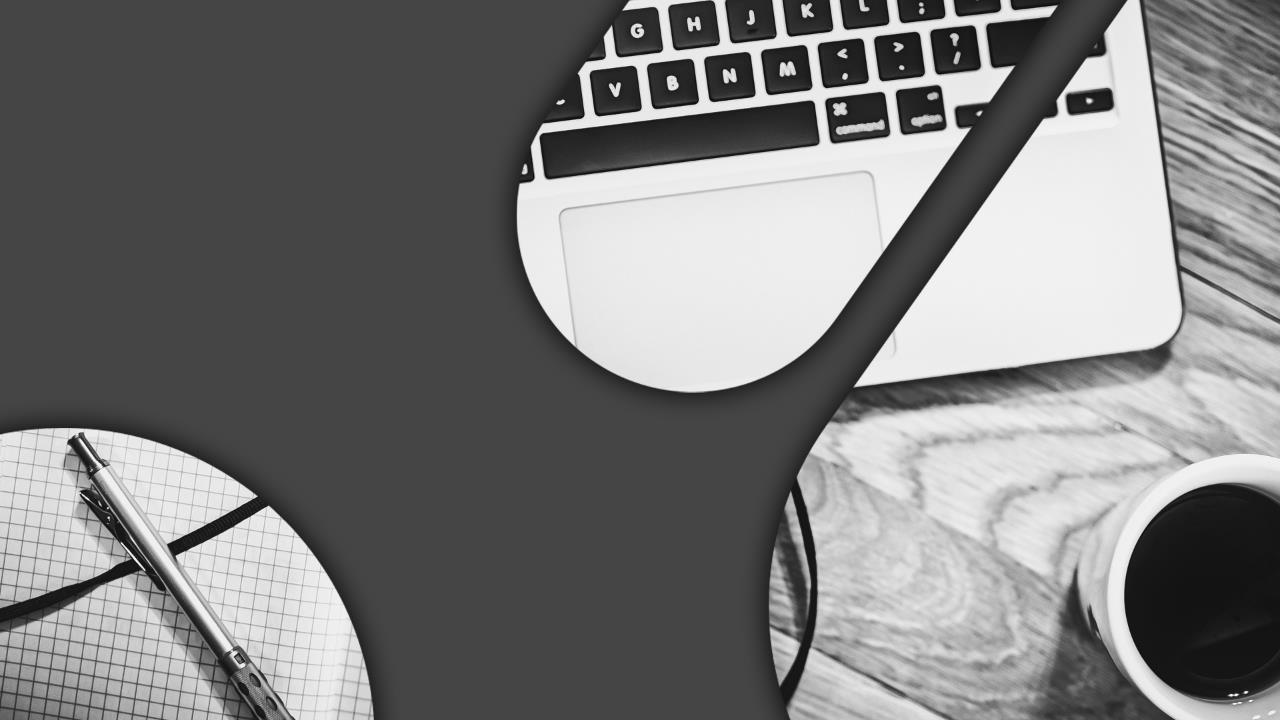 人事部年终总结
FINANCING
dolores nemis omnis fugats vitaes nemo minima rerums unsers sadips amets.. 
Sed ut perspiciatis unde omnis iste natus error sit voluptatem accusantium
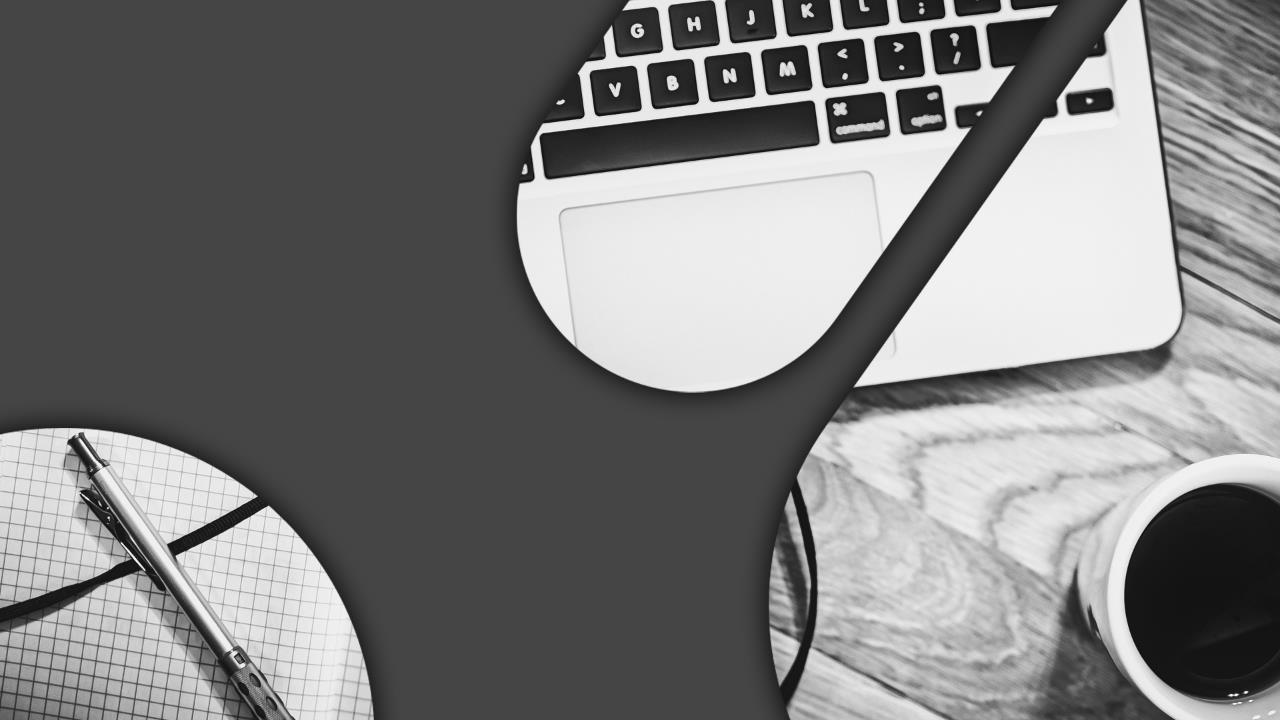 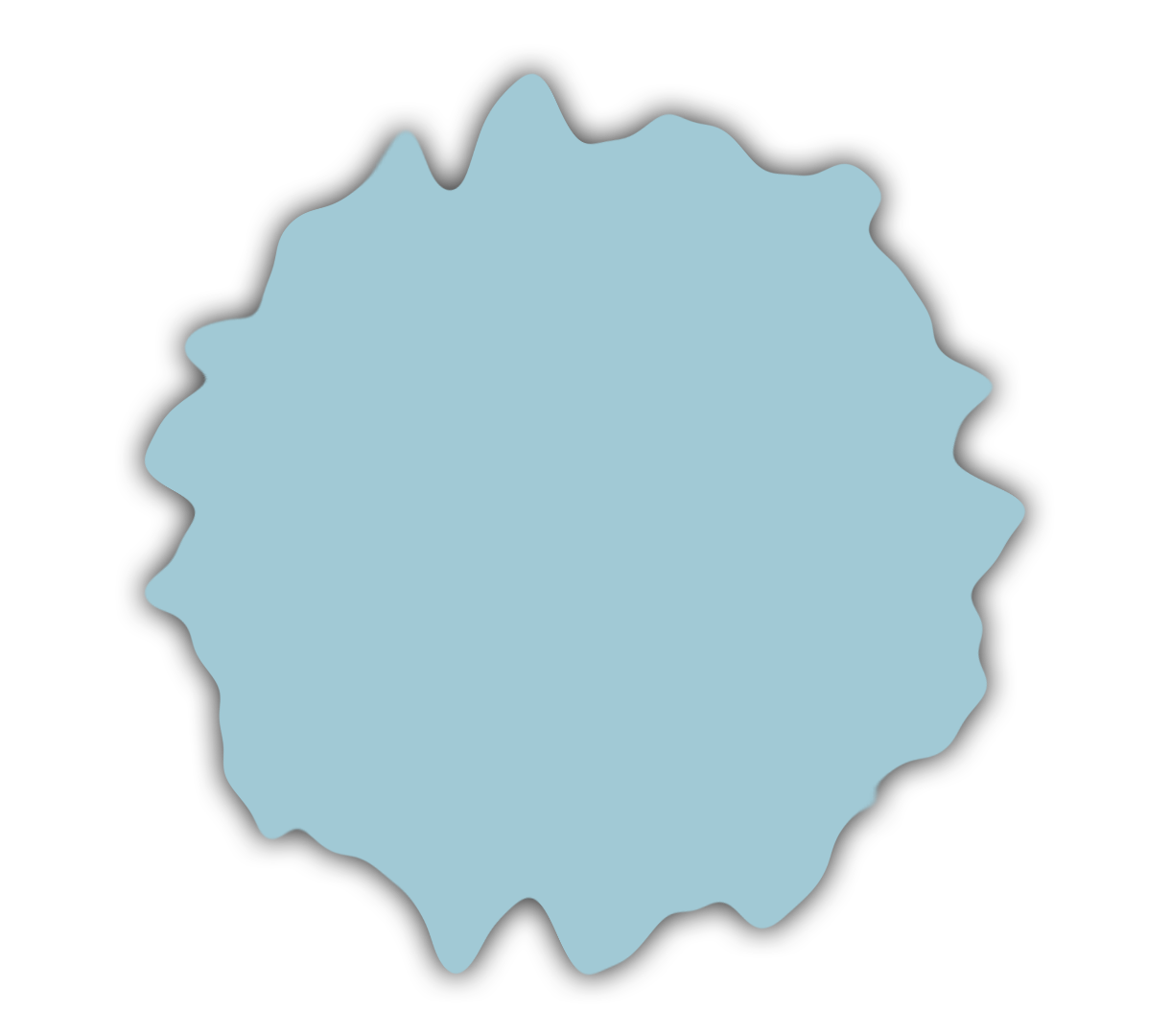 1
年度工作概述
2
主目录CONTENTS
工作完成情况
3
成功项目展示
4
明年工作计划
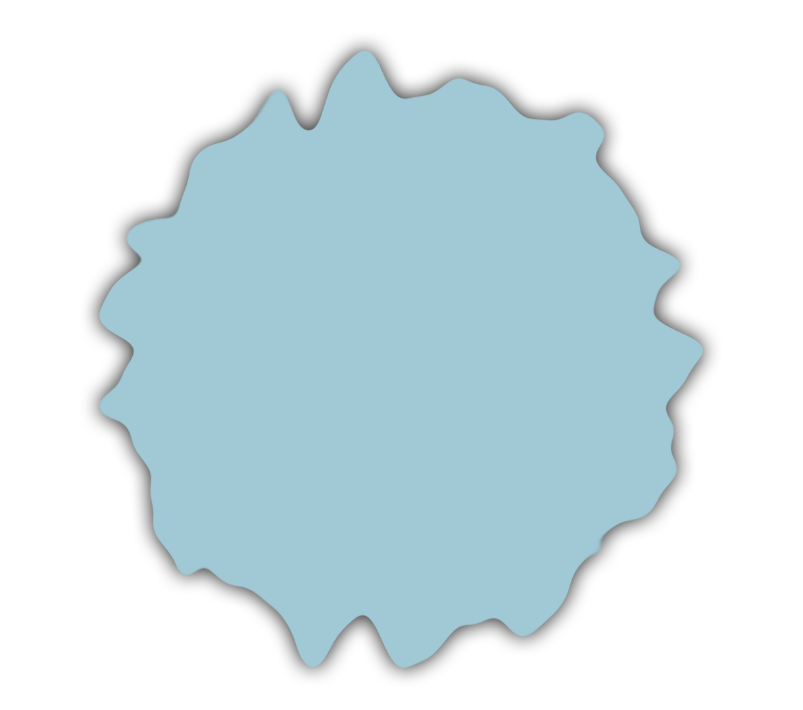 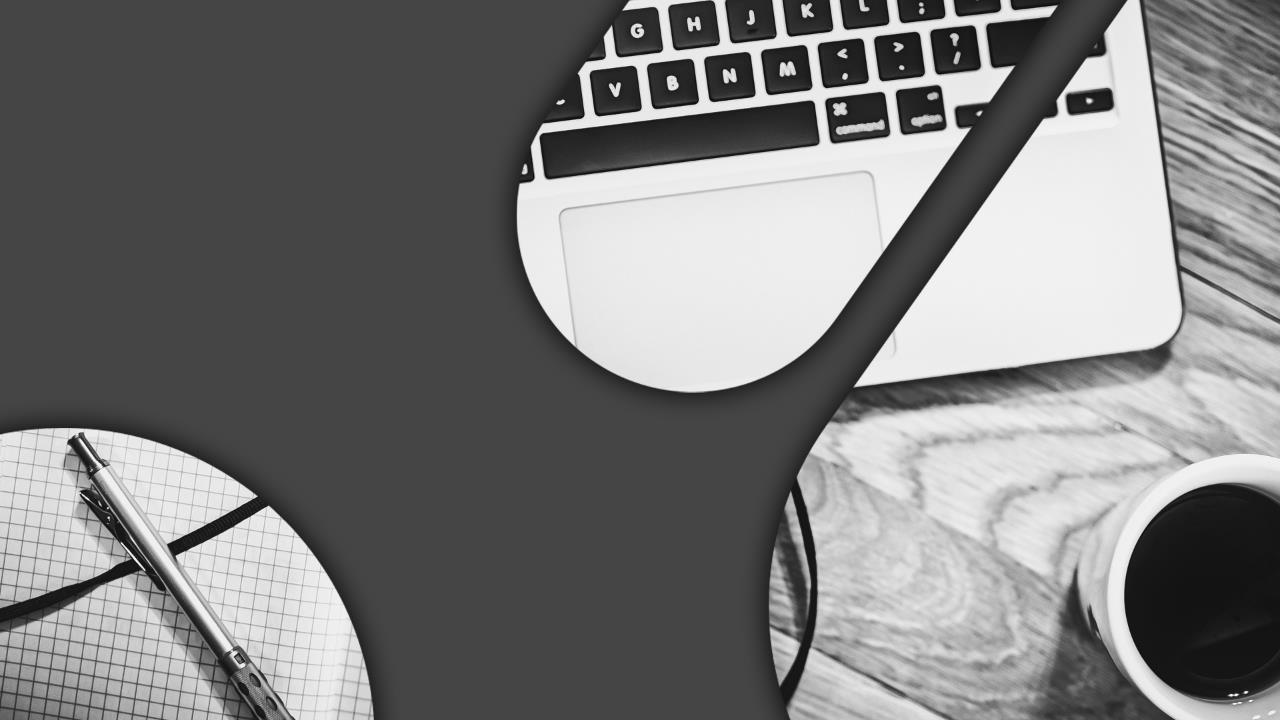 第一部分CONTENTS
年度工作概述
这里输入简单的文字概述
这里输入简单的文字概述这里输入简单字概述这里输入简单简单的文字概述这里输入简单的文字概述简单的文字概述这里输入简单的文字概述这里输入简单的文字概述这里输入简单的文字概述这里输入简单的文字概述这里输入这里输入简单的文字概述这里输入简单字概述这里输入简单的文字概述这里输入简单字概述这里输入简单简单的文字概述这里输入简单的文字概述简单的文字概述这里输入简单的文字概述这里输入简单的文字概述这里输入简单的文字概述这里输入简单的文字概述这里输入这里输入简单的文字概述这里输入简单字概述
这里输入简单的文字概述这里输入简单字概述这里输入简单简单的文字概述这里输入简单的文字概述简单的文字概述这里输入简单的文字概述这里输入简单的文字概述这里输入简单的文字概述这里输入简单的文字概述入这里输入简单的文字概述这里输入简单字概述
点击此处更换文本  点击此处更换文本  
点击此处更换文本  点击此处更换文本  
点击此处更换文本  点击此处更换文本  
点击此处更换文本  点击此处更换文本
标题
请输入文字内容及说明
内容
标题
请输入文字内容
内容
点击此处更换文本  
点击此处更换文本
点击此处更换文本  
点击此处更换文本
点击此处更换文本  
点击此处更换文本
点击此处更换文本  
点击此处更换文本
点击此处更换文本  
点击此处更换文本
点击此处更换文本  
点击此处更换文本
请在此处输入详细的文字介绍信息和简介，表达图表的含义.表达图表的含义.
请在此处输入详细的文字介绍信息和简介，表达图表的含义.表达图表的含义.
请在此处输入详细的文字介绍信息和简介，表达图表的含义.表达图表的含义.
请在此处输入详细的文字介绍信息和简介，表达图表的含义.表达图表的含义.
请在此处输入详细的文字介绍信息和简介，表达图表的含义.表达图表的含义.
请在此处输入详细的文字介绍信息和简介，表达图表的含义.表达图表的含义.
请在此处输入详细的文字介绍信息和简介，表达图表的含义.表达图表的含义.
请在此处输入详细的文字介绍信息和简介，表达图表的含义.表达图表的含义.
02
单击编辑标题
1.
在此框中选择粘贴，并选择只保留文字。您的内容打在这里，或者通过复制您的文本后，在此框您，或者通过复制您的文本后，
01
2.
在此框中选择粘贴，并选择只保留文字。您的内容打在这里，或者通过复制您的文本后，在此框您，或者通过复制您的文本后，
3.
在此框中选择粘贴，并选择只保留文字。您的内容打在这里，或者通过复制您的文本后，在此框您，或者通过复制您的文本后，
03
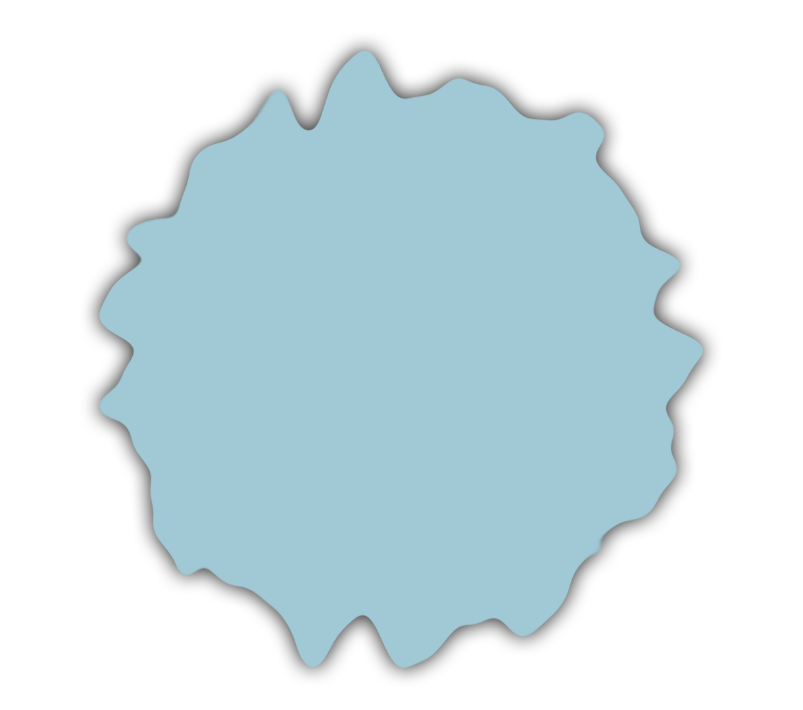 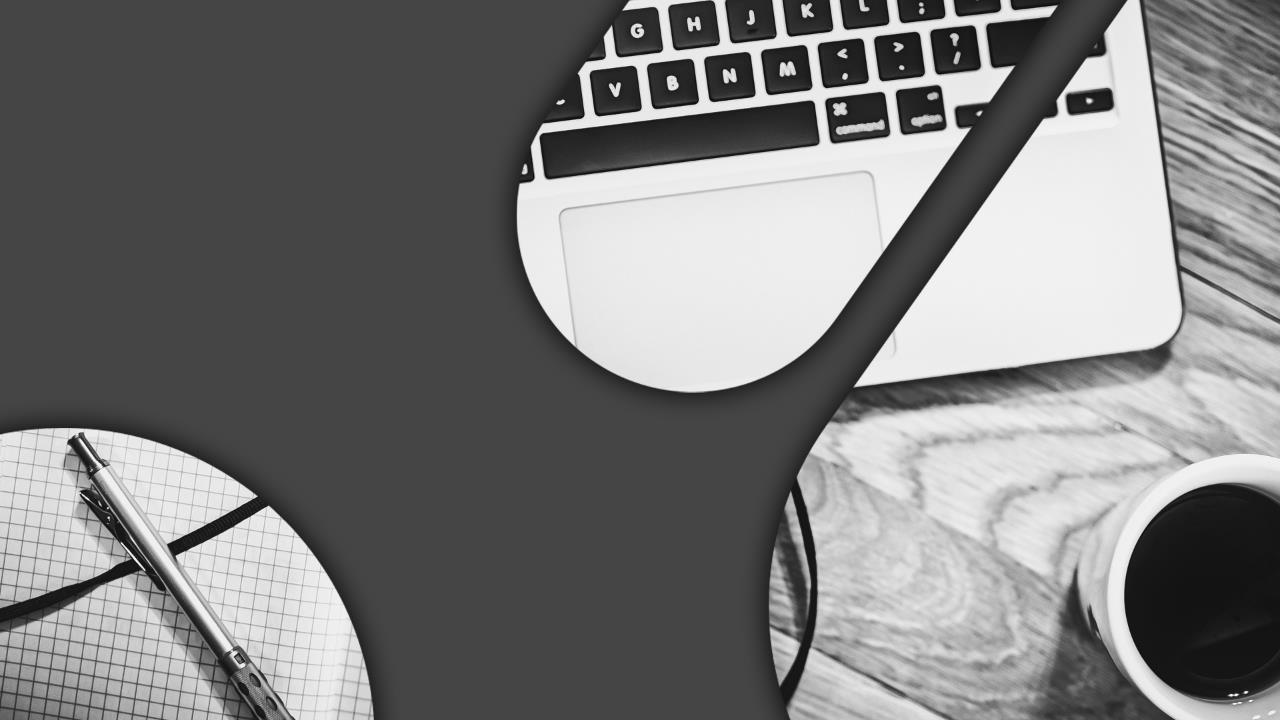 第二部分CONTENTS
工作完成情况
添加标题
在此录入上述图表的综合描述说明，在此录入上述图表的综合描述说明，在此录入上述图表的综合描述说明。
添加标题
在此录入上述图表的综合描述说明，在此录入上述图表的综合描述说明，在此录入上述图表的综合描述说明。
添加标题
在此录入上述图表的综合描述说明，在此录入上述图表的综合描述说明，在此录入上述图表的描述说明。
标题
输入内容
标题
输入内容
标题
输入内容
加入你的标题
加入标题
90%
加入标题
75%
点击此处更换文本  点击此处更换文本  
点击此处更换文本  点击此处更换文本  
点击此处更换文本  点击此处更换文本
加入标题
55%
加入标题
40%
点击此处更换文本  点击此处更换文本
加入标题
这里输入简单的文字概述这里输入简单字概述这里输入简单简单的文字概述这里输入简单
加入标题
这里输入简单的文字概述这里输入简单字概述这里输入简单简单的文字概述这里输入简单
加入标题
这里输入简单的文字概述这里输入简单字概述这里输入简单简单的文字概述这里输入简单
加入标题
这里输入简单的文字概述这里输入简单字概述这里输入简单简单的文字概述这里输入简单
60%
80%
40%
加入标题
加入标题
加入标题
点击此处更换文本  
点击此处更换文本  
点击此处更换文本
点击此处更换文本  
点击此处更换文本  
点击此处更换文本
点击此处更换文本  
点击此处更换文本  
点击此处更换文本
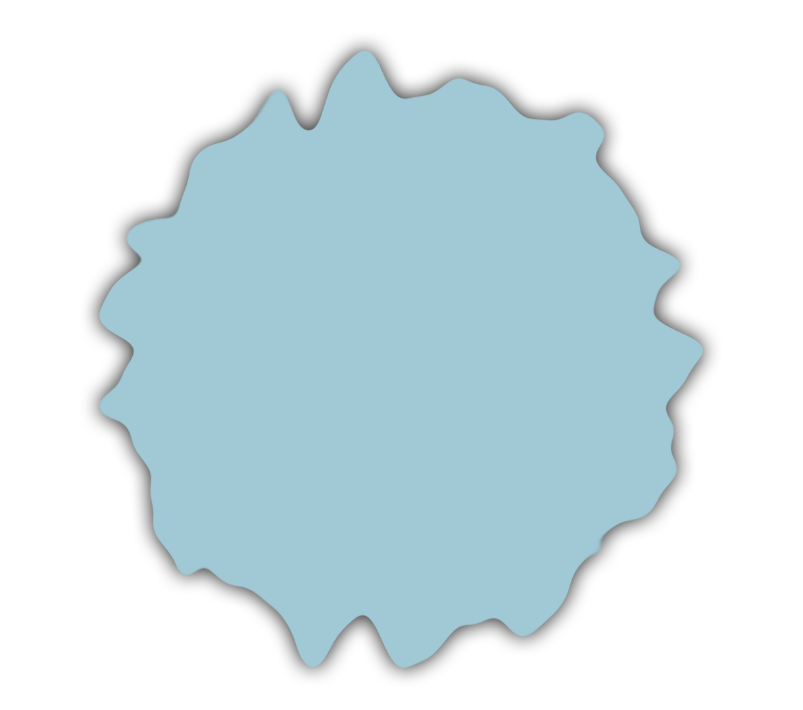 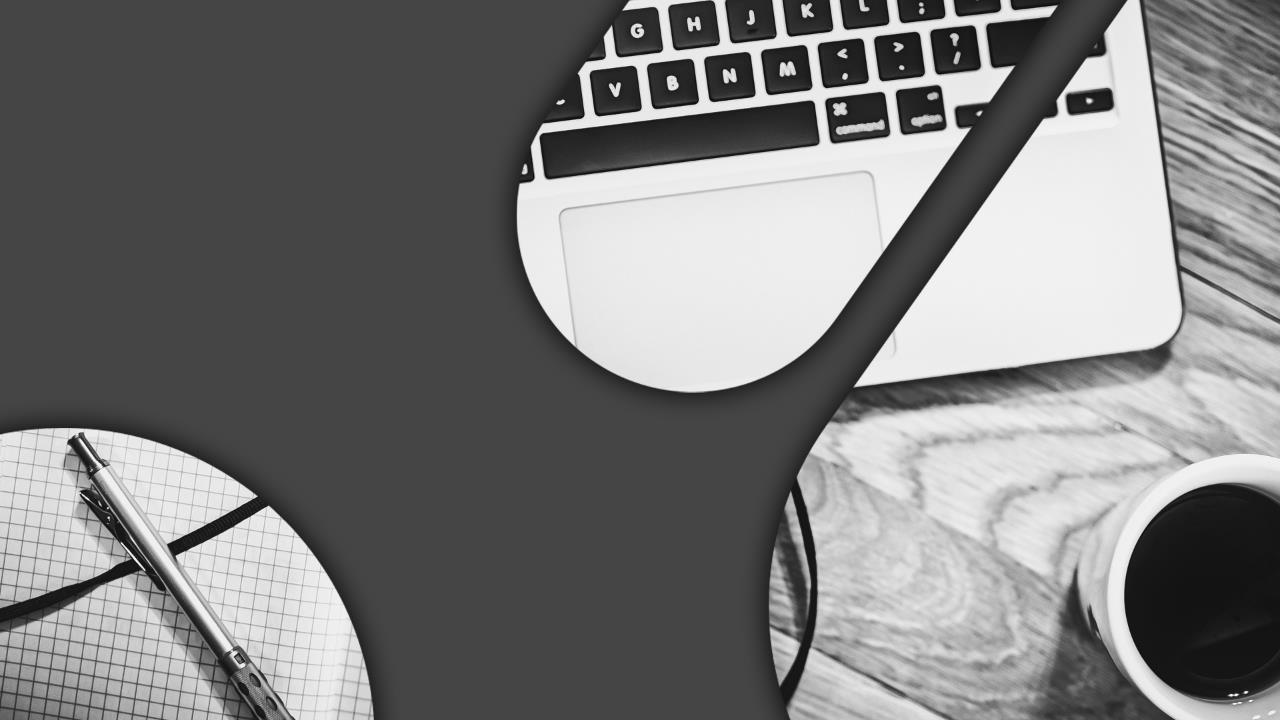 第三部分CONTENTS
成功项目展示
标题
点击添加内容
点击添加内容
点击添加内容
1
加入标题描述
单击此处可编辑内容，根据您的需要自由拉伸文本框大小单击此处可编辑内容，根据您的需要自由拉伸文本框大小
2
标题
点击添加内容
点击添加内容
点击添加内容
加入标题描述
单击此处可编辑内容，根据您的需要自由拉伸文本框大小单击此处可编辑内容，根据您的需要自由拉伸文本框大小
3
加入标题描述
单击此处可编辑内容，根据您的需要自由拉伸文本框大小单击此处可编辑内容，根据您的需要自由拉伸文本框大小
4
加入标题描述
单击此处可编辑内容，根据您的需要自由拉伸文本框大小单击此处可编辑内容，根据您的需要自由拉伸文本框大小
标题文字
标题文字
标题文字
单击此处添加文本单击此处添加文本
单击此处添加文本单击此处添加文本
单击此处添加文本单击此处添加文本
单击此处添加文本单击此处添加文本
单击此处添加文本单击此处添加文本
单击此处添加文本单击此处添加文本
单击此处添加文本单击此处添加文本
单击此处添加文本单击此处添加文本
单击此处添加文本单击此处添加文本
标题
02
点击此处更换文本  
点击此处更换文本
标题
点击此处更换文本  
点击此处更换文本
01
03
标题
点击此处更换文本  
点击此处更换文本
文字内容
文字内容
文字内容
标题
标题
标题
这里输入简单的文字概述这里输入简单字概述这里输入简单简单的文字概述这里输入简单的文字概述简单的文字概述这里输入
这里输入简单的文字概述这里输入简单字概述这里输入简单简单的文字概述这里输入简单的文字概述简单的文字概述这里输入
这里输入简单的文字概述这里输入简单字概述这里输入简单简单的文字概述这里输入简单的文字概述简单的文字概述这里输入
点击此处更换文本  
点击此处更换文本  
点击此处更换文本
点击此处更换文本  
点击此处更换文本  
点击此处更换文本
Z
Z
Z
点击此处更换文本  
点击此处更换文本  
点击此处更换文本
点击此处更换文本  
点击此处更换文本  
点击此处更换文本
Z
Z
Z
点击此处更换文本  
点击此处更换文本  
点击此处更换文本
点击此处更换文本  
点击此处更换文本  
点击此处更换文本
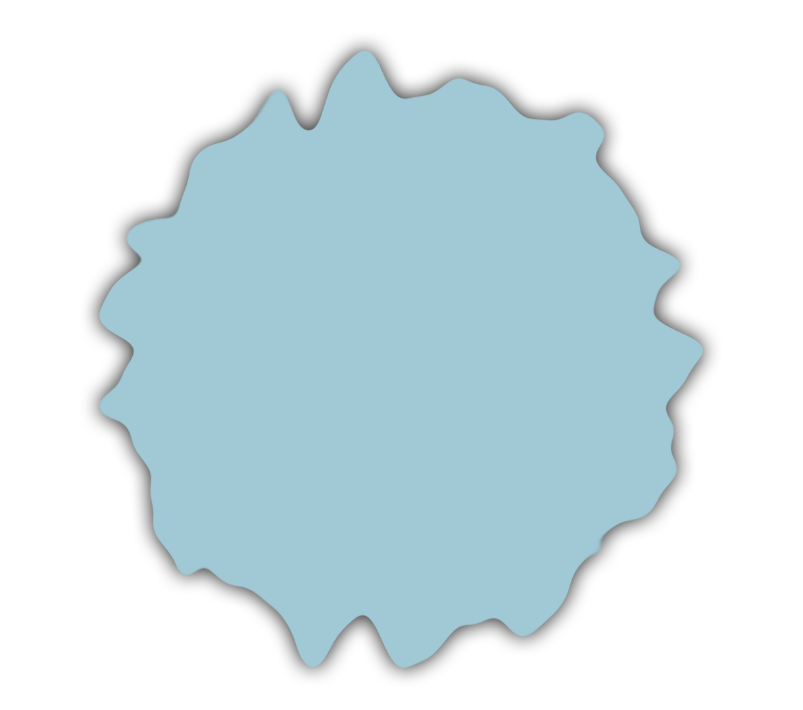 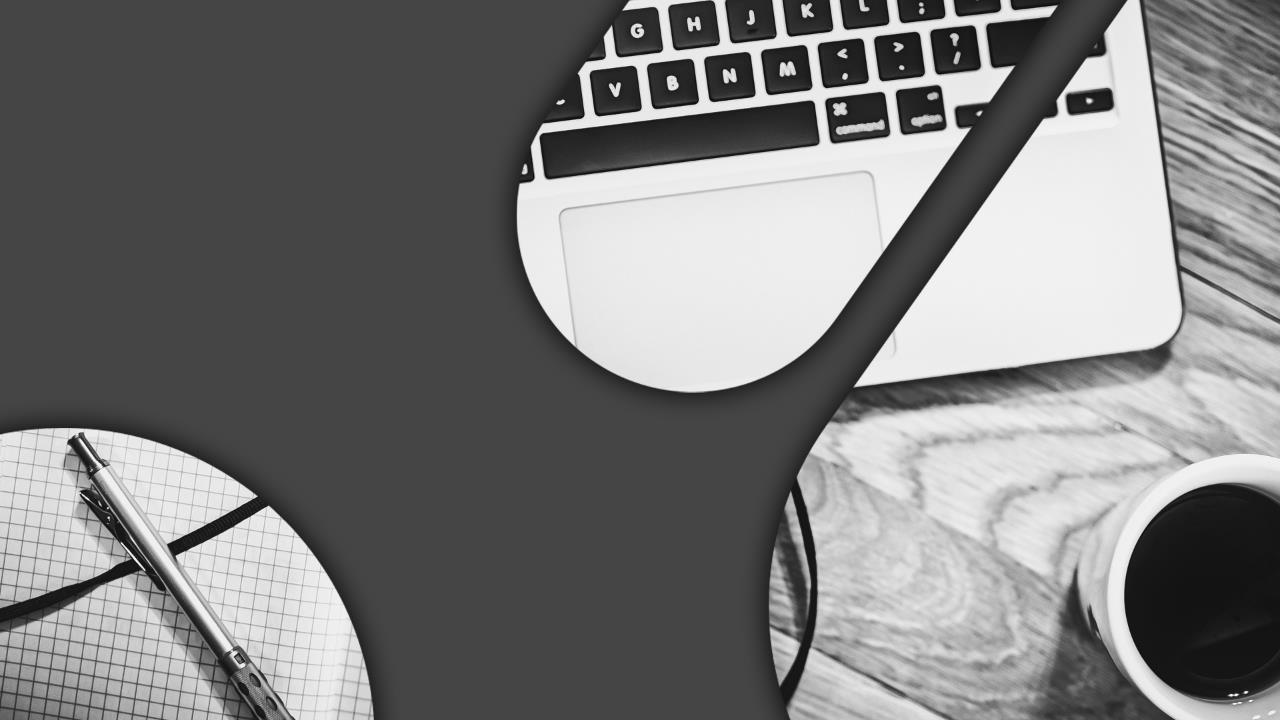 第四部分CONTENTS
明年工作计划
1.
在此框中选择粘贴，并选择只保留文字。您的内容打在这里，或者通过复制您的文本后，在此框您的内容打在这里，或者通过复制您的文本后，
2.
在此框中选择粘贴，并选择只保留文字。您的内容打在这里，或者通过复制您的文本后，在此框您的内容打在这里，或者通过复制您的文本后，
添加内容
Add Content
3.
在此框中选择粘贴，并选择只保留文字。您的内容打在这里，或者通过复制您的文本后，在此框您的内容打在这里，或者通过复制您的文本后，
1
2
3
4
目标
目标
目标
目标
添加标题
添加标题
此处添加目标扼要说明，
添加简短说明文字。
此处添加目标扼要说明，
添加简短说明文字。
添加标题
添加标题
此处添加目标扼要说明，
添加简短说明文字。
此处添加目标扼要说明，
添加简短说明文字。
电脑客户端
线下门店
手机APP
详写内容……

点击输入本栏的具体文字，简明扼要的说明分项内容，此为概念图解，请根据您的具体内容酌情修改
详写内容……

点击输入本栏的具体文字，简明扼要的说明分项内容，此为概念图解，请根据您的具体内容酌情修改
详写内容……

点击输入本栏的具体文字，简明扼要的说明分项内容，此为概念图解，请根据您的具体内容酌情修改
文字信息
文字信息
点击此处更换文本  
点击此处更换文本
点击此处更换文本  
点击此处更换文本
文字信息
文字信息
点击此处更换文本  
点击此处更换文本
点击此处更换文本  
点击此处更换文本
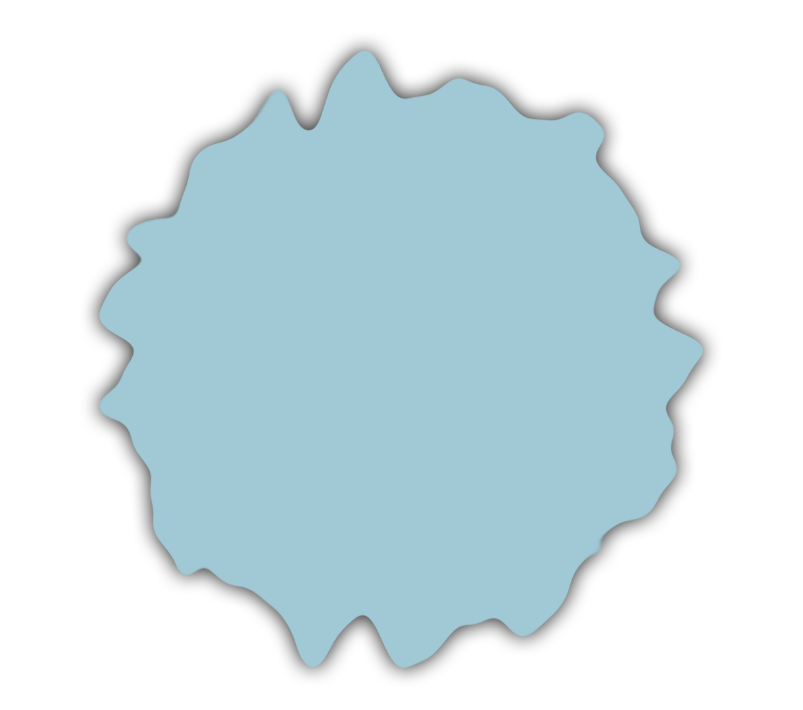 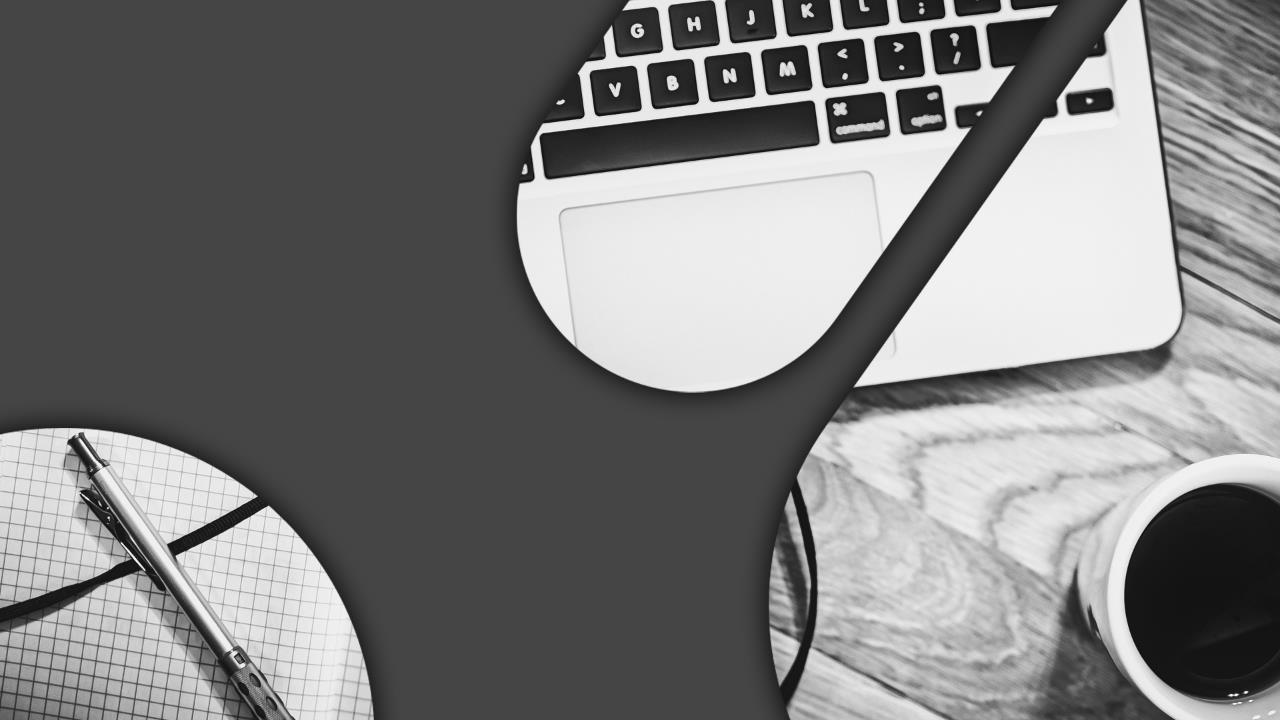 谢谢您的观看!
FINANCING
dolores nemis omnis fugats vitaes nemo minima rerums unsers sadips amets.. 
Sed ut perspiciatis unde omnis iste natus error sit voluptatem accusantium